SMA INDEX 2022: ZOEKEN NAAR OPLOSSINGEN
INNOVATIE
95,2
2018
VERKOOPCYCLUS &ACTIVITEITEN
PERSONELE ONTWIKKELING
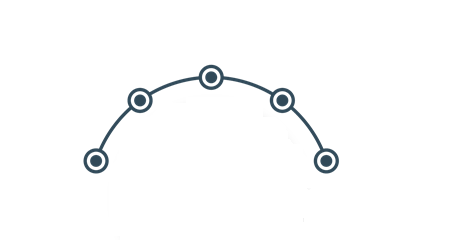 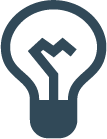 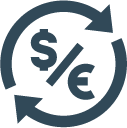 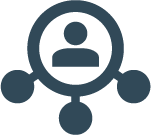 2019
WINST-GEVENDHEID
OMZETONTWIKKELING
93,5
2020
2021
SMA INDEX
SMA INDEX
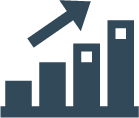 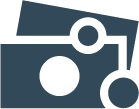 - 2,5
97,7
96,4
100,2
DE SMA SALES INDEX LAAT IN 2022 OP NAGENOEG 
ALLE VLAKKEN EEN DALING ZIEN MET EEN 
UITSCHIETER OP INNOVATIE. ALLEEN OVER 
DE PERSONELE ONTWIKKELING IS MEN LICHT POSITIEVER DAN VORIG JAAR (+0,9).
2022
SENTIMENT
+ 0,9
- 27,9
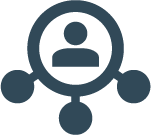 - 5,9
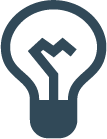 61,55
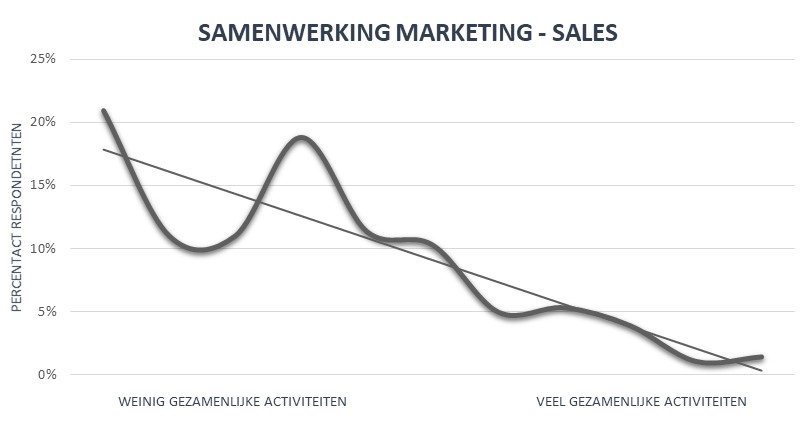 2022
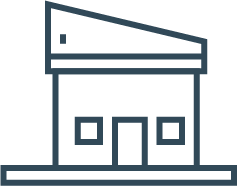 HET SENTIMENT TEN AANZIEN VAN DE NEDERLANDSE ECONOMIE DAALT TEN OPZICHTE VAN 
2021: VAN 89,5 NAAR 61,55. DE GROOTSTE DALING SINDS DE EERSTE METING. TOCH VERWACHTEN DE MEESTE RESPONDENTEN KOMEND JAAR TE GROEIEN.
SAMENWERKING
MARKETING?
SAMENWERKING MET MARKETING IS NIET OVERAL 
VANZELFSPREKEND. MEER DAN DE HELFT VAN DE RESPONDENTEN
WERKT WEL SAMEN AAN CAMPAGNE EN CONTENT CREATIE. 
SAMENWERKEN AAN DE KWALITEIT EN HOEVEELHEID VAN LEADS 
KOMT HET MINSTE VOOR.
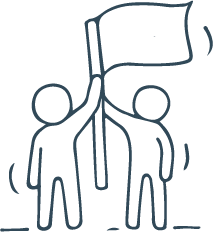 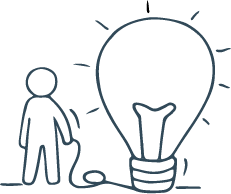 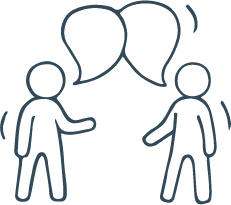 KENNIS 
KLANT
ORGANISATIE
ONTWIKKELPUNTEN VERKOPERS?
PROACTIEFMEEDENKEN
CREATIVITEIT
79%
78%
66%
VERKOPERS VINDEN DAT ZE ZICH MOETEN ONTWIKKELEN OM RELEVANT TE BLIJVEN IN DE BUYING JOURNEY VAN HUN KLANTEN. 79% NOEMT DIT JAAR OPNIEUW CREAVITEIT ALS BELANGRIJKSTE ONTWIKKELPUNT. DAARNAAST IS PROACTIEF MEEDENKEN MET DE KLANT DIT JAAR NOG BELANGRIJKER GEWORDEN.
2023?
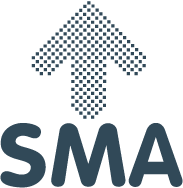 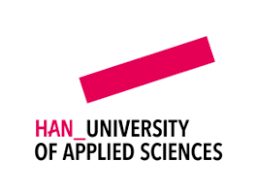 © SMA 2019 - 2023
DE SMA INDEX IS EEN INITIATIEF VAN DE SALES MANAGEMENT ASSOCIATION IN SAMENWERKING MET DE HOGESCHOOL VAN ARNHEM & NIJMEGEN